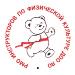 МДОУ «Детский сад № 228»
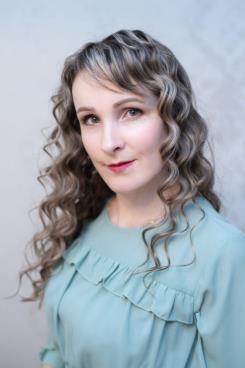 Власова 
Александра Вадимовна
Инструктор по физкультуре
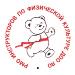 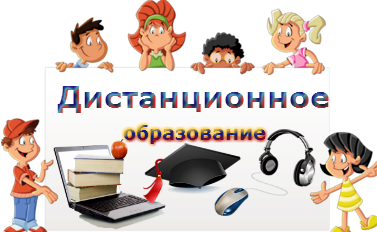 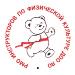 На сайте нашего детского сайта mdou228.edu.ru;

В группе детского сада вконтакте https://vk.com/public184076128

В сообществах в Viber, с помощью воспитателей.
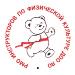 Видео утренней гимнастики
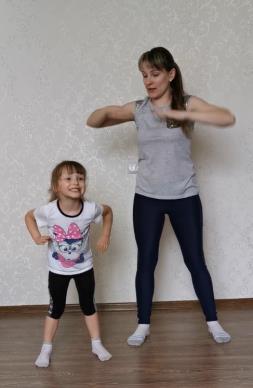 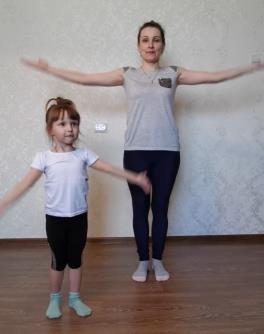 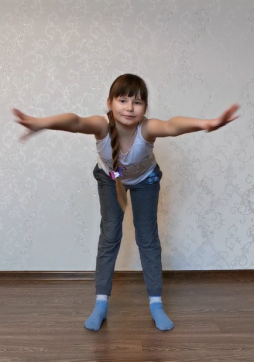 Еженедельные физкультурные занятия соответственно возрасту занимающихся
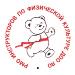 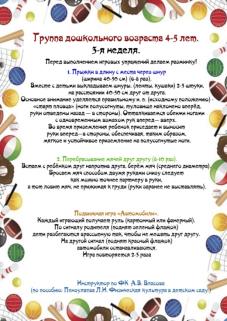 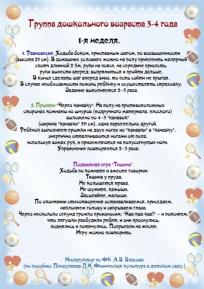 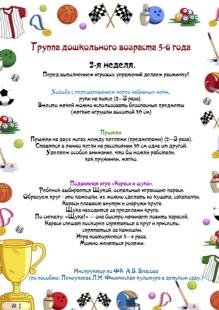 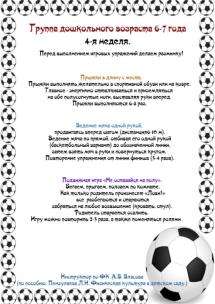 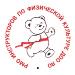 Видео: – физкультминутки- общеразвивающие упражнения
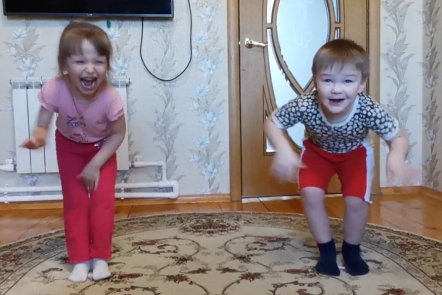 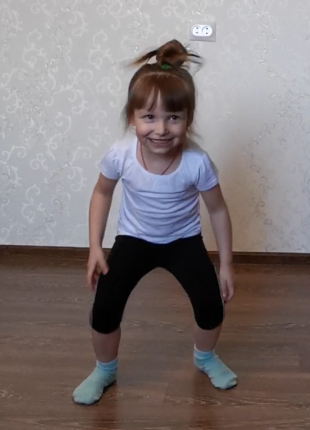 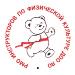 Видеоролик по технике безопасности на занятиях физической культурой в домашних условиях
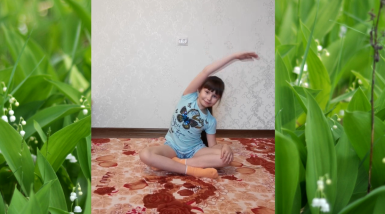 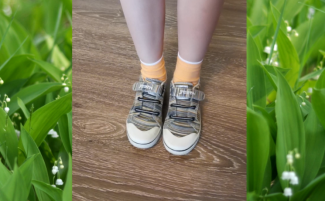 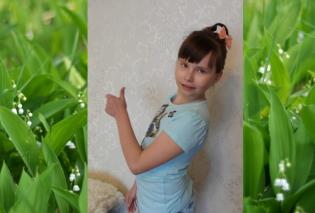 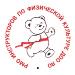 Мои дочери, спасибо им за помощь!
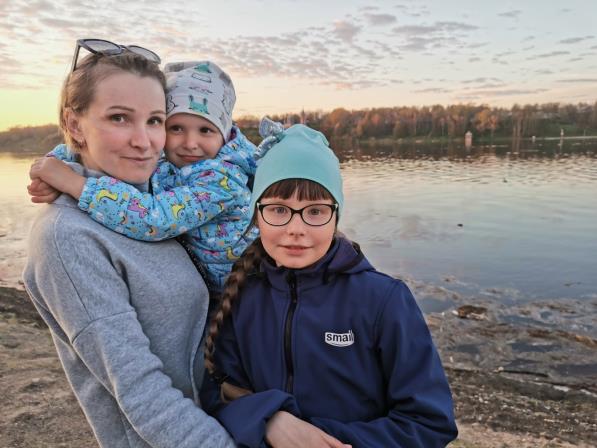 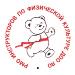 Использовалось программное обеспечение:
Программа графического дизайна GIMP

Текстовый редактор  LibreOffice

Программа для видеомонтажа VirtualDub
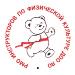 МДОУ «Детский сад № 228»
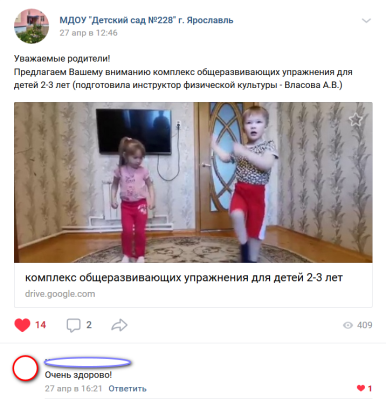 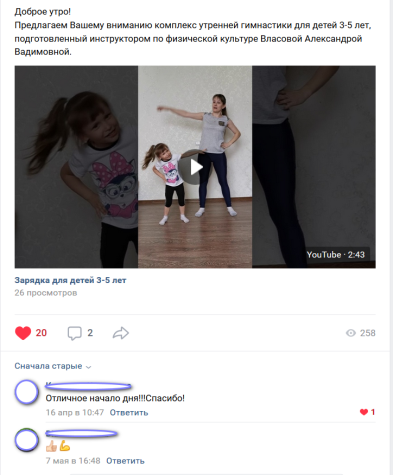 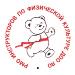 Спасибо за внимание!

 Берегите себя и своих близких.
 
Будьте здоровы.